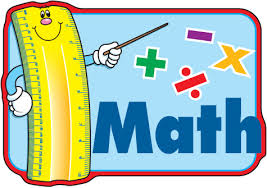 1.oA.3
Operations & Algebraic Thinking
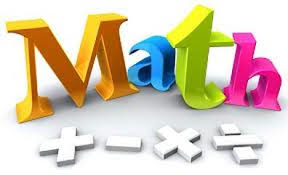 1.OA.3 Standard
Apply properties of operations as strategies to add and subtract.
Examples:
If 6 + 3 = 9 is known, then 3 + 6 = 9 is also known. (Commutative property of addition) 
To add 6 + 3 + 4, the second two numbers can be added to make a seven, so 6 + 3 + 4 = 6 + 7 = 13. (Associative property of addition)
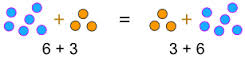 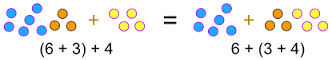 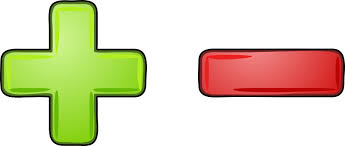 Problem 1:
Use the digits in the box to write 4 different equations.
__________  +  __________  =  __________

__________  +  __________  =  __________  

__________  −  __________  =  __________  
 
__________  −  __________  =  __________
7, 3, 10
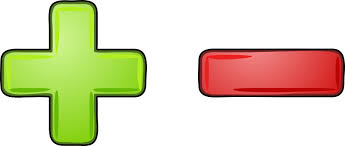 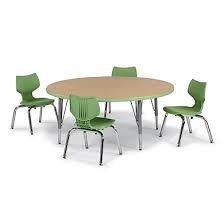 Problem 2:
Use objects or drawings to represent the problems below:
There were 9 students at the reading table. 9 of the students at the reading table were boys.  How many girls were at the reading table?
 
12 students sat at the reading table. There were 0 boys at the table. How many girls were at the reading table?
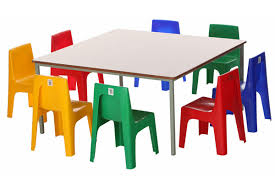 Pr0blem 3:
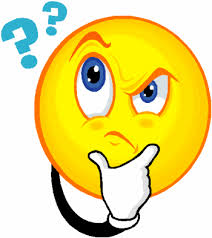 Fill in the blanks:

(4+6)+10 = 4+(6+10)

____ +10 = 4+ ____

____  =  ____
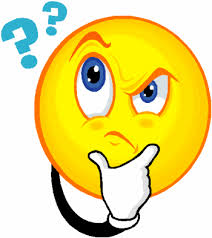 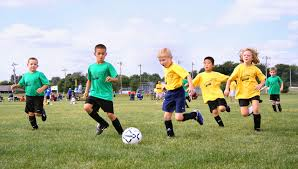 Problem 4:
There are 4 boys and 5 girls on Laticia’s soccer team and there are 5 boys and 4 girls on her brother’s team. 
Laticia said that she knows that there is the same number of players on both teams because 4+5 and 5+4 are the same amount. 
Do you agree or disagree with Laticia? Explain why.
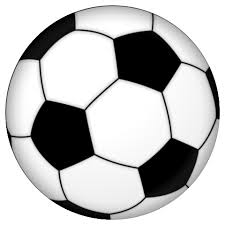 Pr0blem 5:
What are the missing numbers?

7 + 6 + 3 = 10 + 			
 
8 + 4 + 8 = 16 +
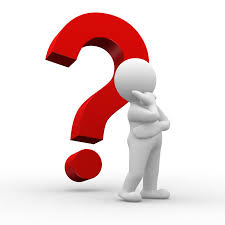 Pr0blem 6:
Choose 3 addends that total 13?



13 =  ____ + ____ +____
                   
 13 =  ____ + ____ +____
4
7
10
2
3
6
1
Problem 7:
Max solved the following problem:  5 + 2 + 3 = 10.  

First, he added 5 + 2 and got 7.  

Then, he counted up 3 more and got an answer of 10. 

Show how you would solve 5 + 2 + 3  a different way.
Problem 8:
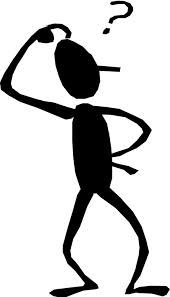 Kala is thinking of a two numbers.

These two numbers add up to 9.

What could these numbers be?
Pr0blem 9:
Write 4 equations about the dominos?